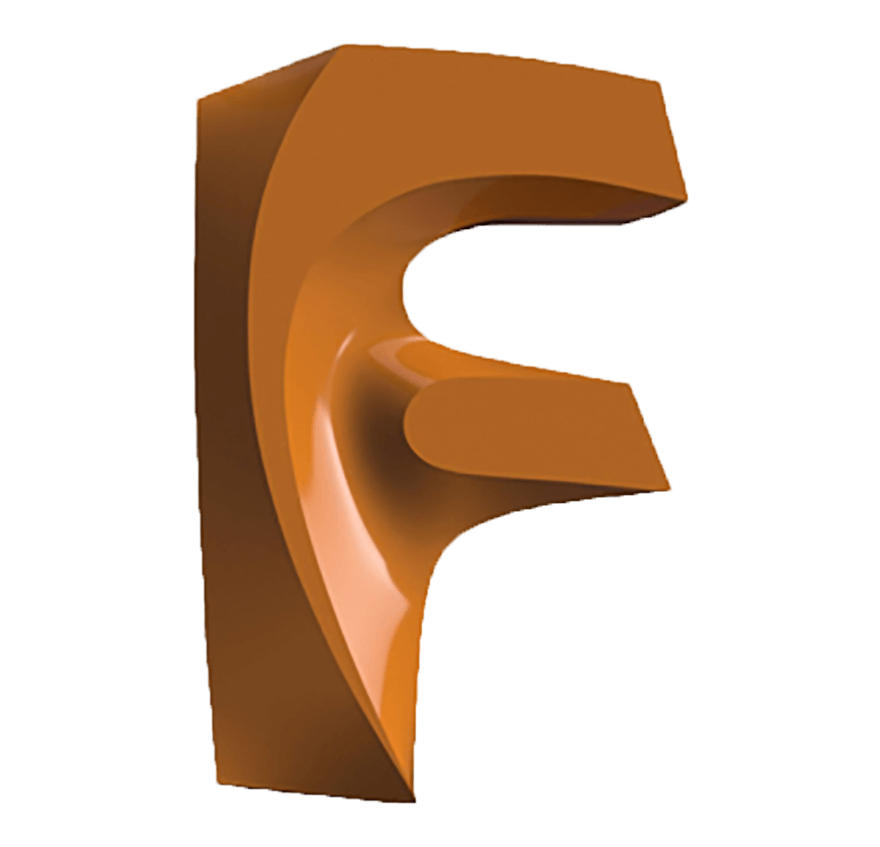 KATILARIN TEKNİK RESMİNİ ALMA
4.5. ÇIKTI ALMA4.5.1. Print4.5.2. Capture Image (Ekran Görüntüsü Yakalama)4.5.3. Export
18.Hafta
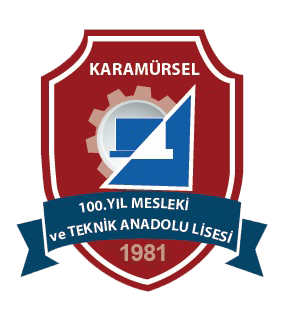 Makine ve Tasarım Teknolojisi Alanı
Makine ve Tasarım Teknolojisi Alanı
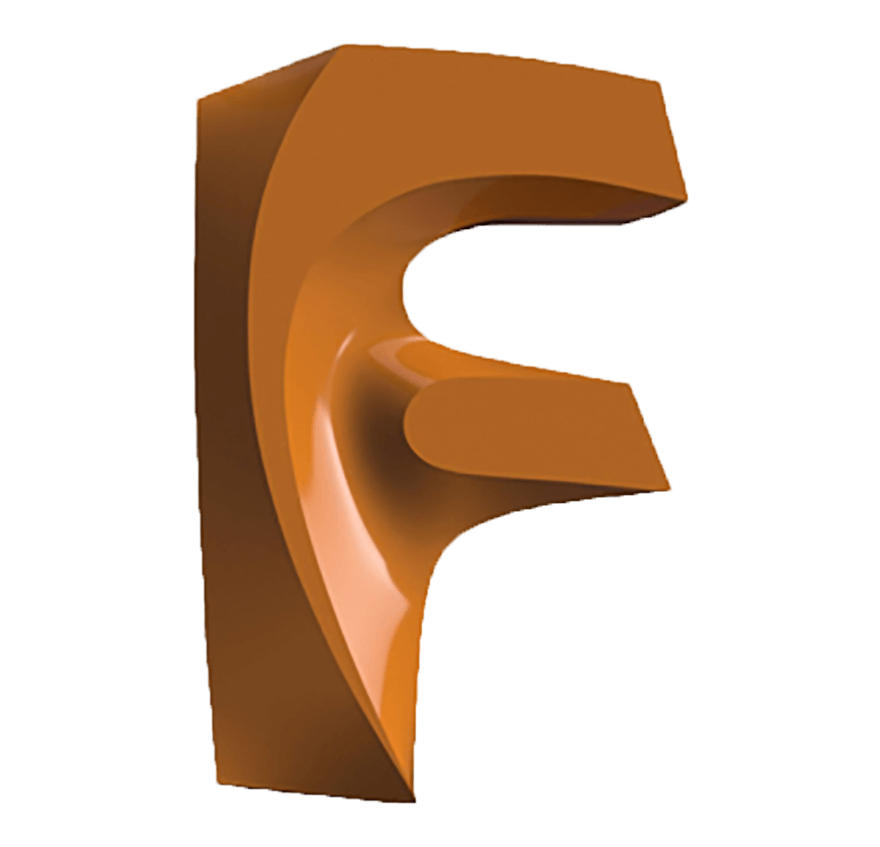 KATILARIN TEKNİK RESMİNİ ALMA
4.5. ÇIKTI ALMA
Program bünyesinde üç farklı şekilde çıktı alma yöntemi bulunmaktadır. 
Bunlar; 
Printer yardımı ile kâğıda çıktı almak, 
Ekran görüntüsünün resim formatında kaydedilmesi 
Ddijital hafızaya kaydederek çıktı almaktır

4.5.1. Print
Komut sadece teknik resim sayfası (Drawing) ortamında görüntülenir  Seçim yapıldıktan sonra Görsel pencere açılır. Buradan yazdırma aracı ve yazdırılacak sayfalar seçilip Print butonuna farenin sol tuşu ile basılır.
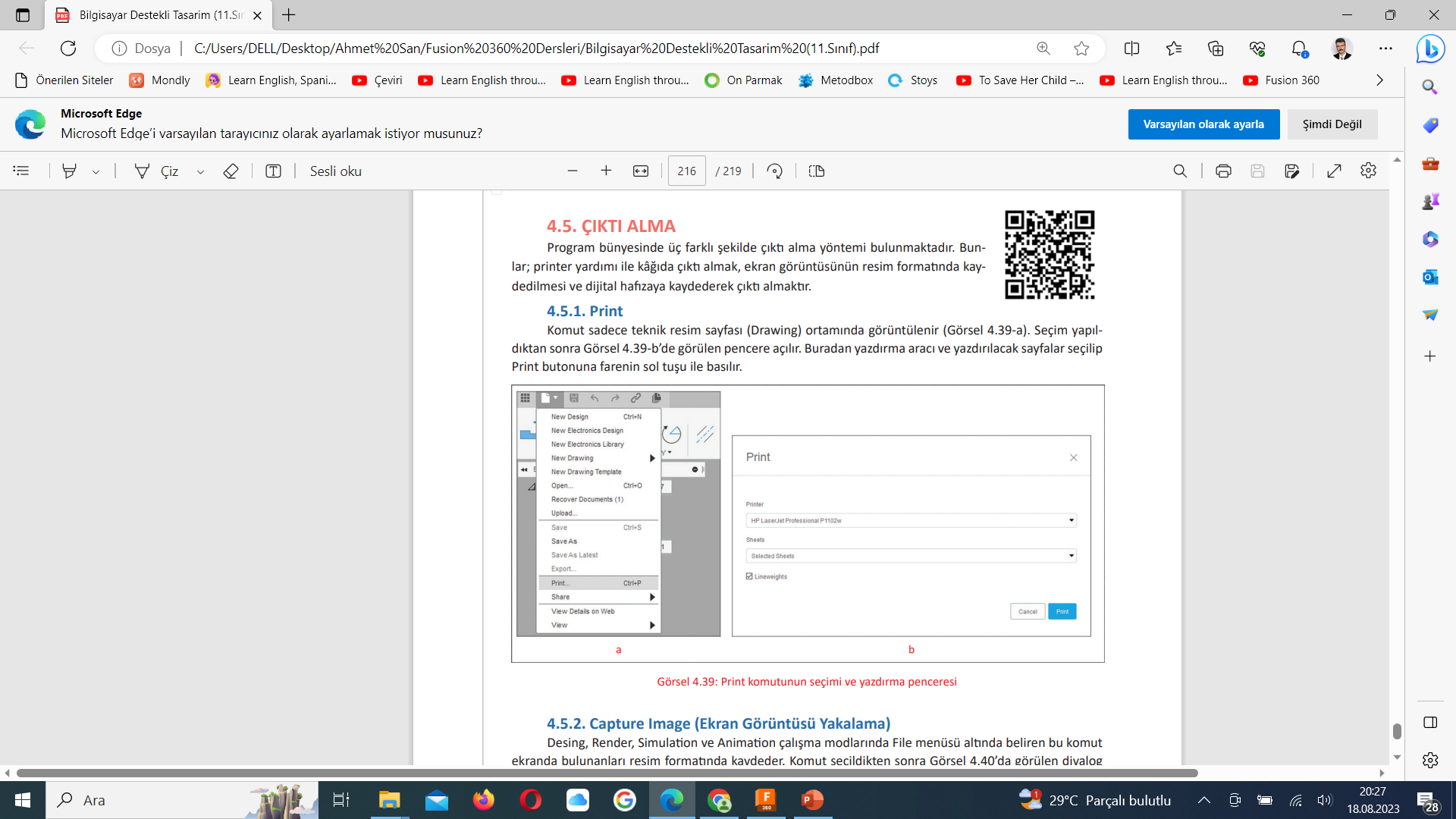 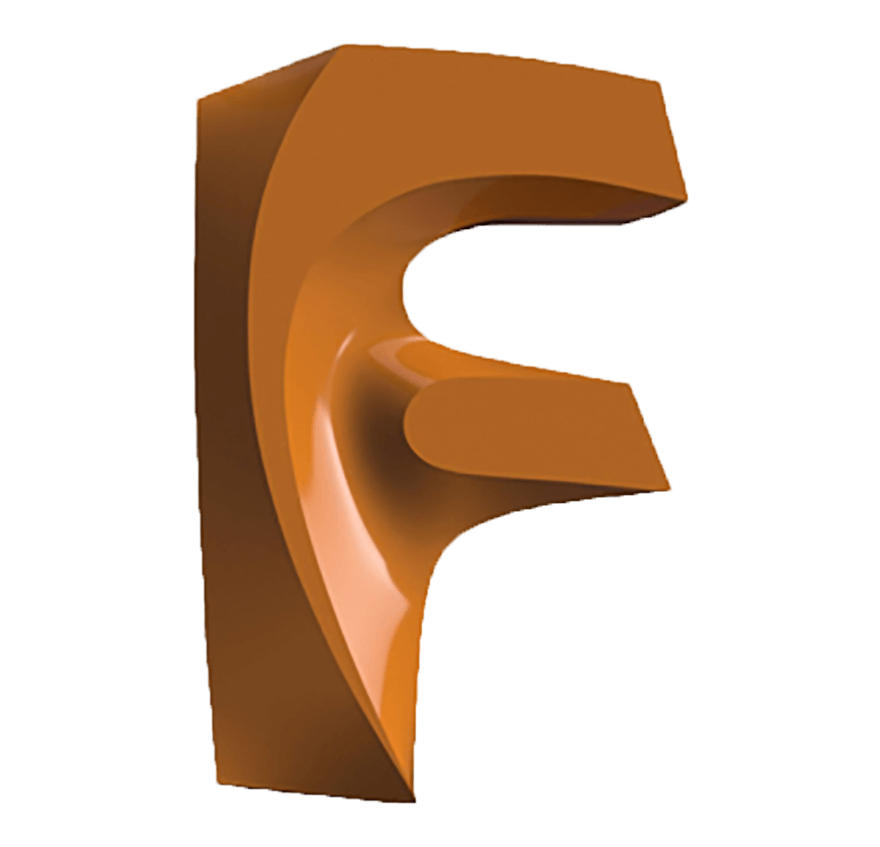 KATILARIN TEKNİK RESMİNİ ALMA
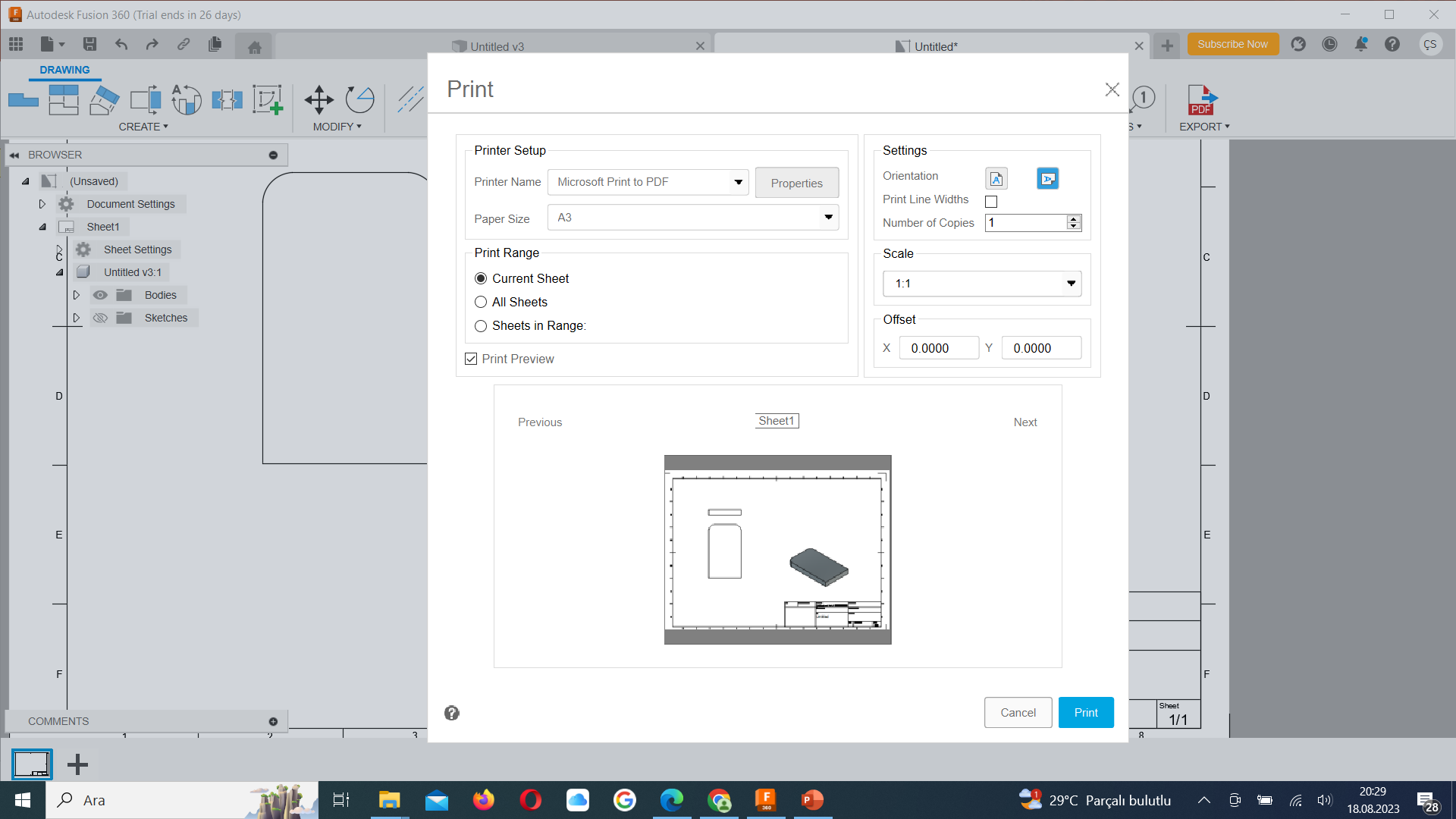 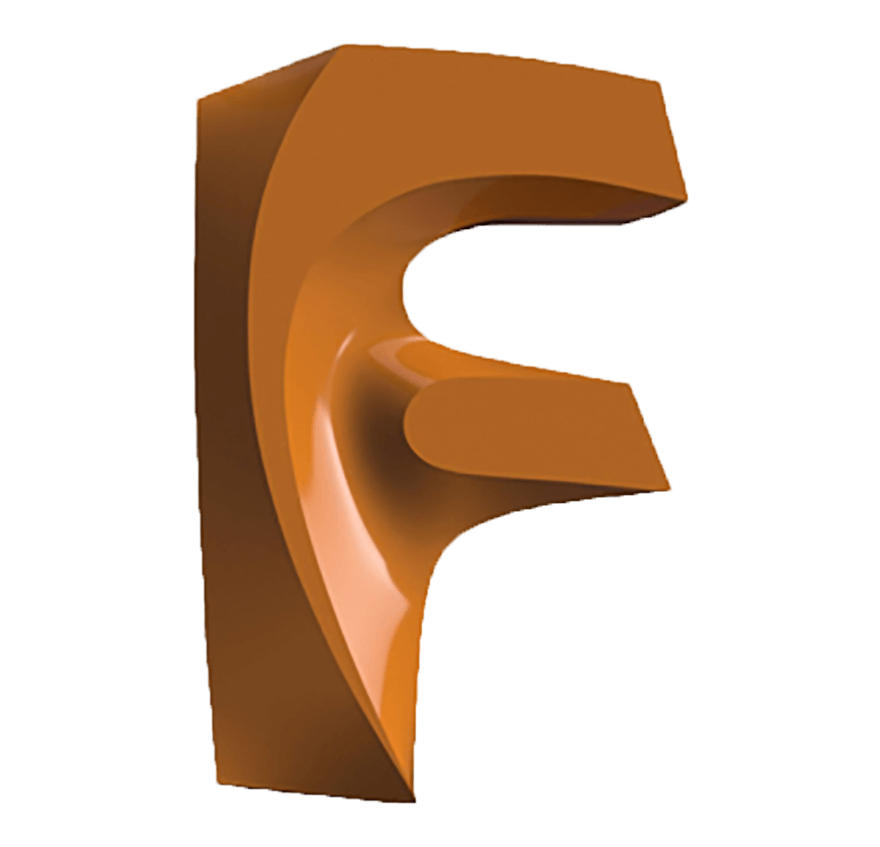 KATILARIN TEKNİK RESMİNİ ALMA
4.5.2. Capture Image (Ekran Görüntüsü Yakalama)	
Desing, Render, Simulation ve Animation çalışma modlarında File menüsü altında beliren bu komut ekranda bulunanları resim formatında kaydeder. Komut seçildikten sonra ilgili diyalog kutusu gelir. Gerekli ayarlar yapıldıktan sonra OK tuşuna basılır. Ardından gelen diyalog kutusu ile resim formatının türü ve konumu (bulut ortamında ya da dijital hafızada) belirlenip kaydedilir..
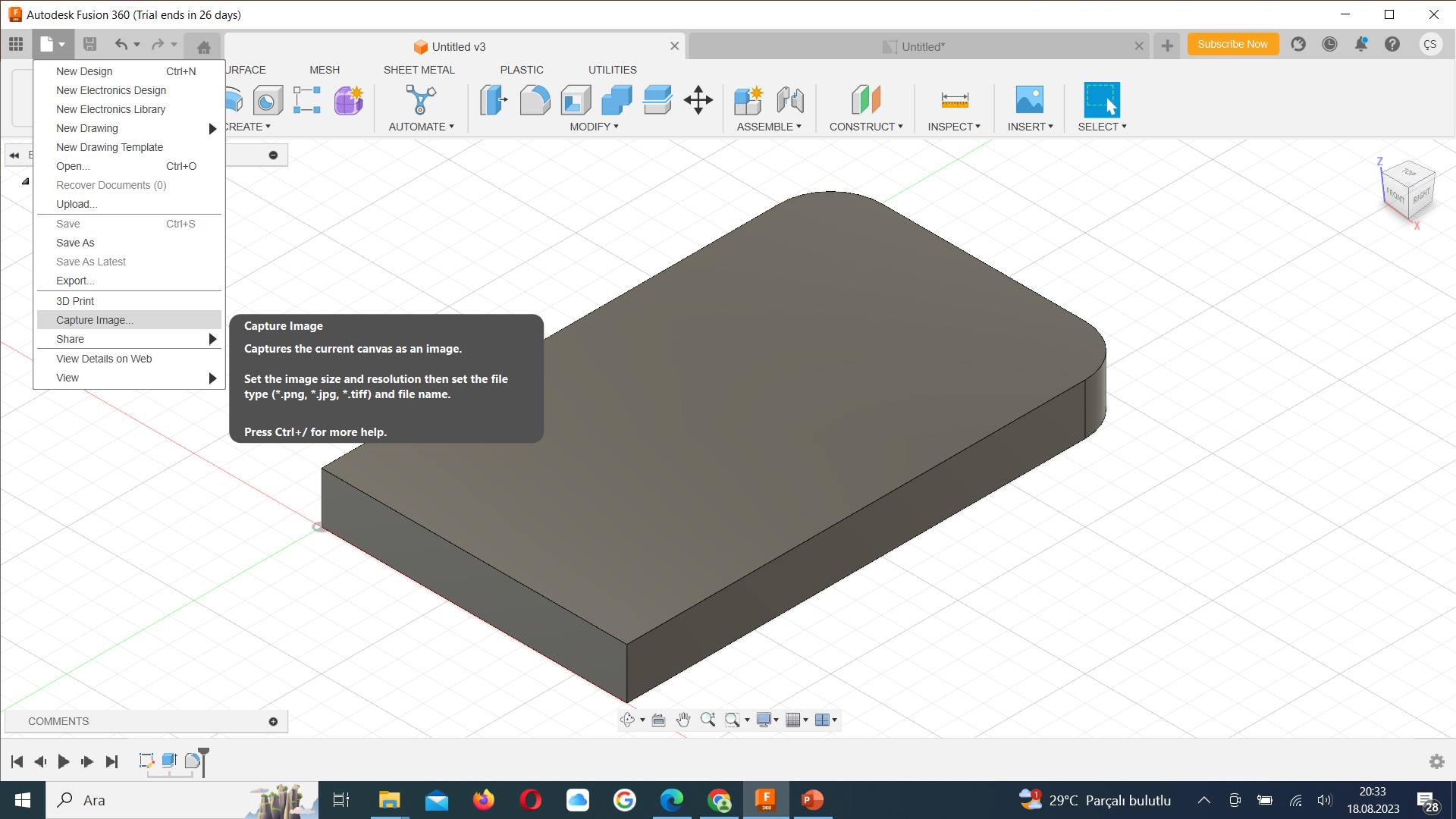 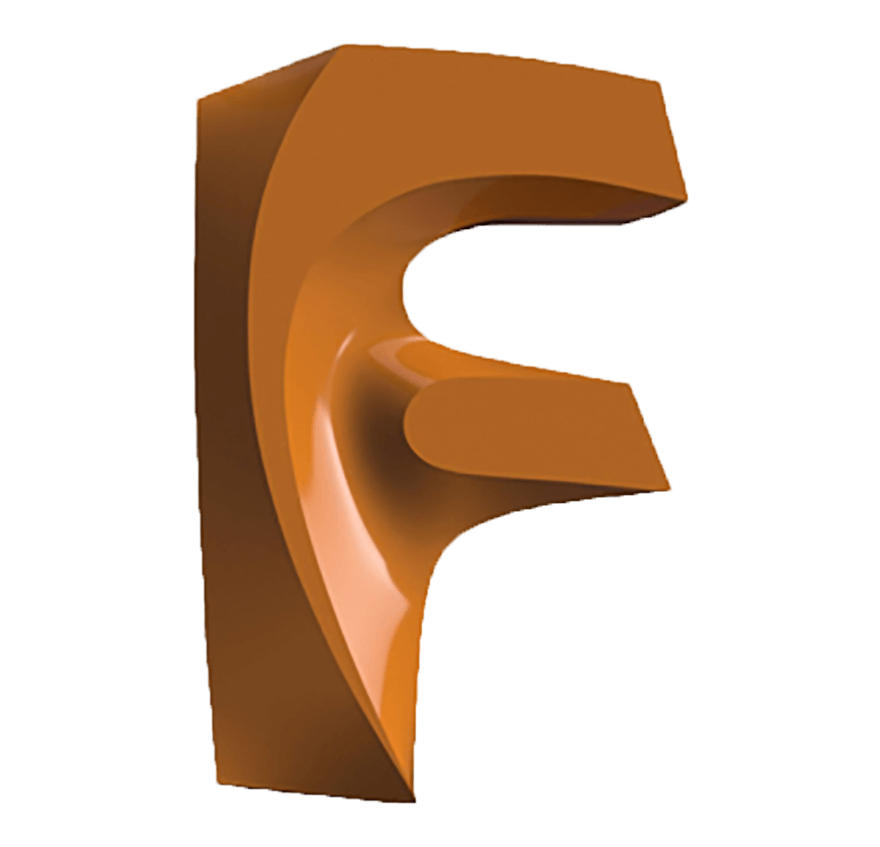 KATILARIN TEKNİK RESMİNİ ALMA
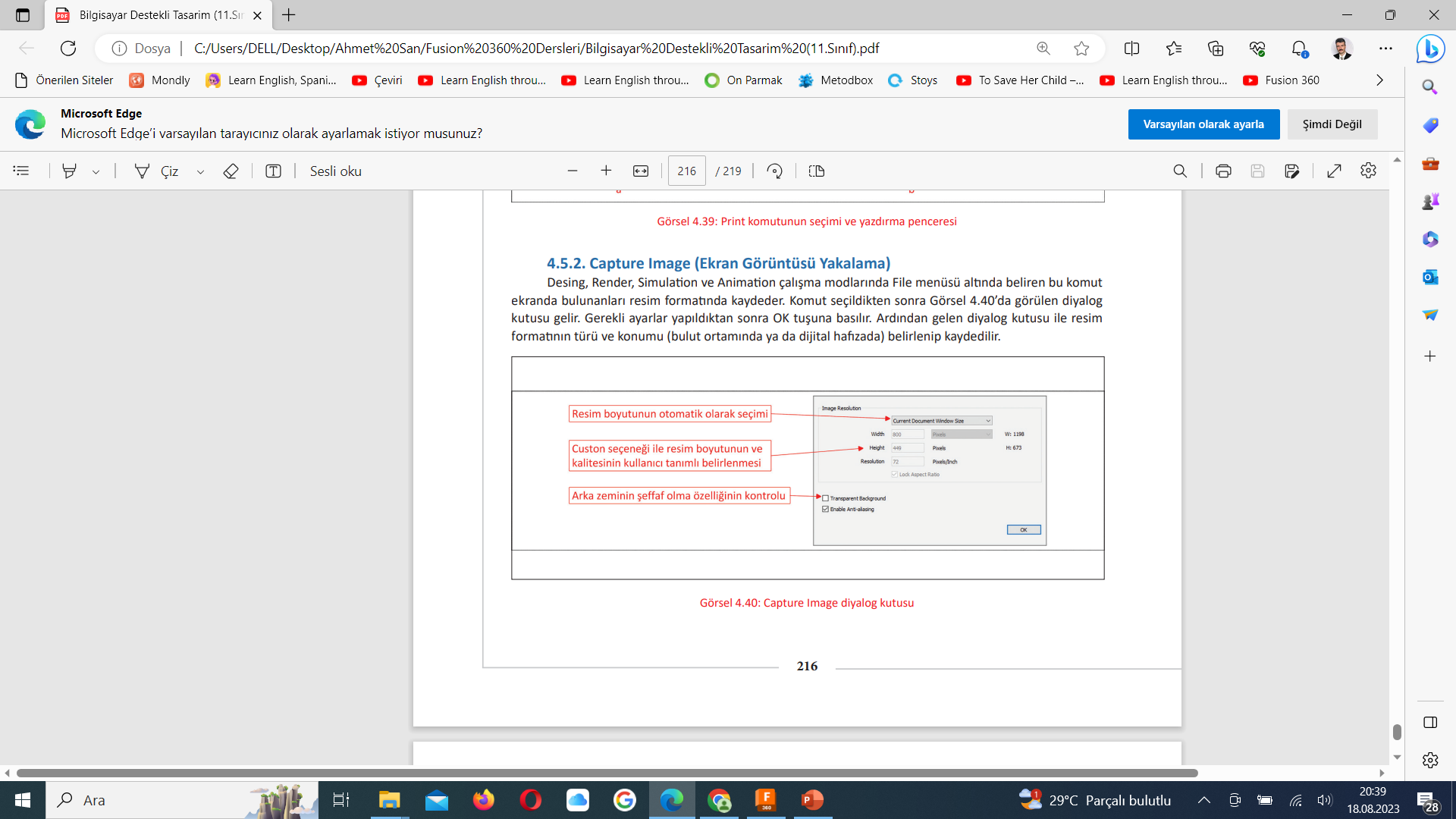 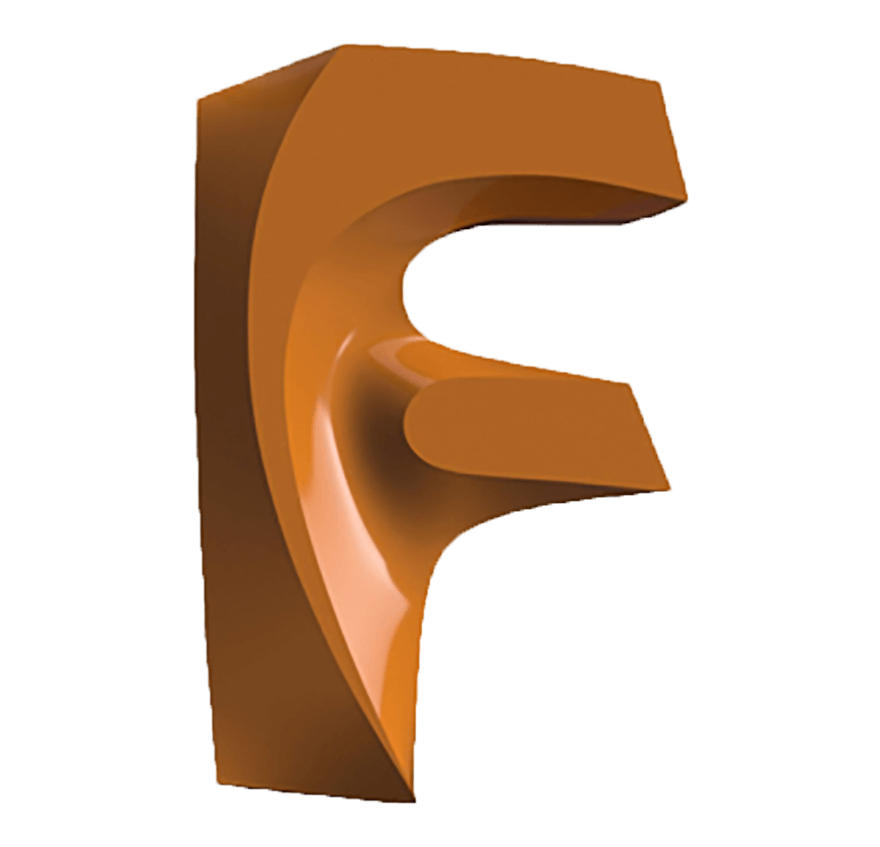 KATILARIN TEKNİK RESMİNİ ALMA
4.5.3. Export	
Teknik resim sayfası araç çubuğunun en sağında bulunan komut altında dört farklı formatta dışa aktarma seçeneği bulunur










• Export PDF: Teknik resim sayfasını dijital olarak paylaşabilmek en yaygın dosya uzantısı olan PDF formatında dışa aktarır.
• Export DWG: Teknik resim sayfasında bulunan iki boyutlu çizimleri vektörel, üç boyutlu çizimleri resim olmak kaydı ile DWG formatında dışa aktarır.
• Export Sheet as DXF: Teknik resim dosyası içinde bulunan bütün sayfaları iki boyutlu olarak DXF formatında dışa aktarır.
• Export CSV: Teknik resim sayfasında bulunan tablolarını EXCEL dosyasında kullanılmak üzere dışa aktarır.
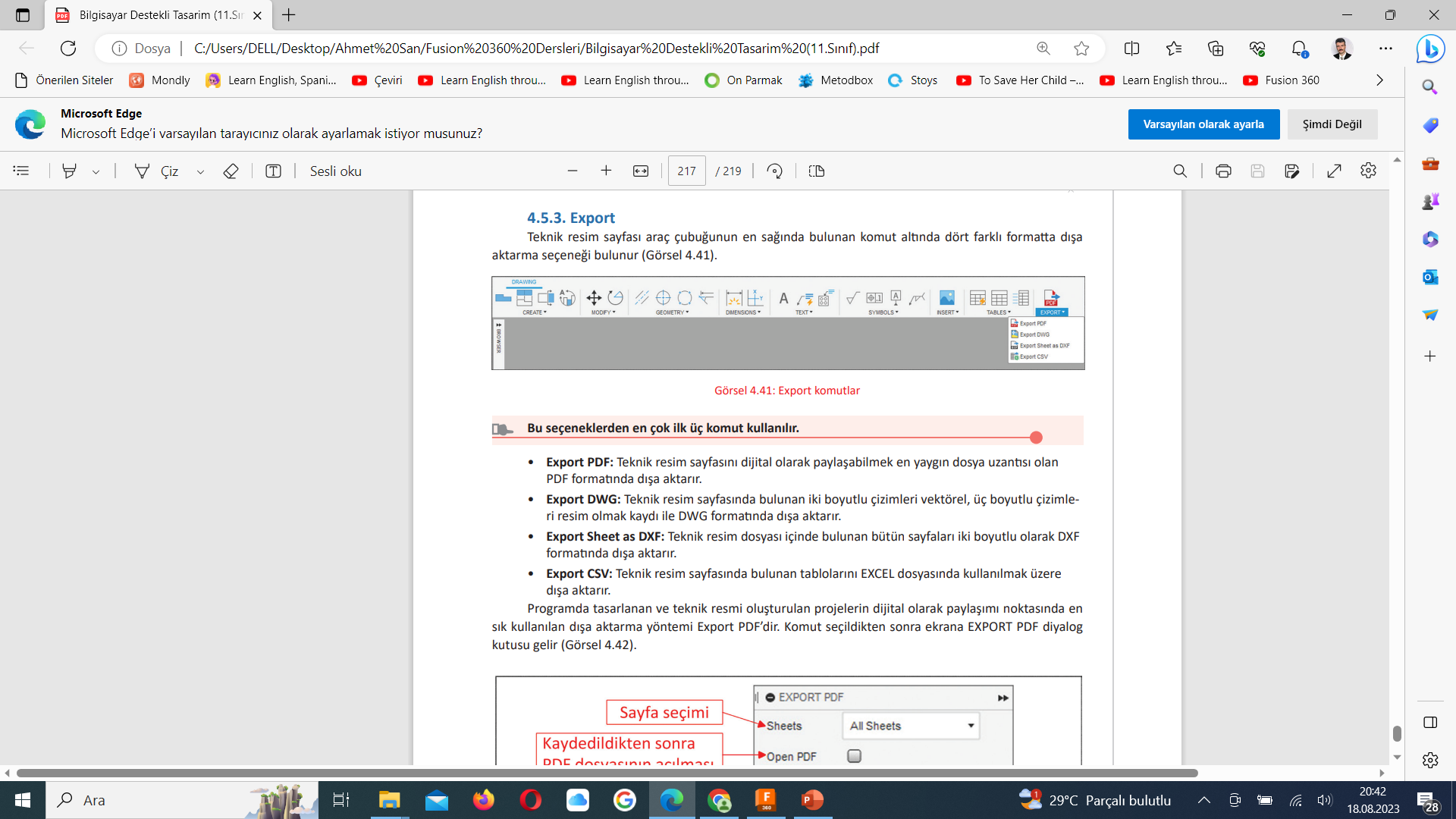 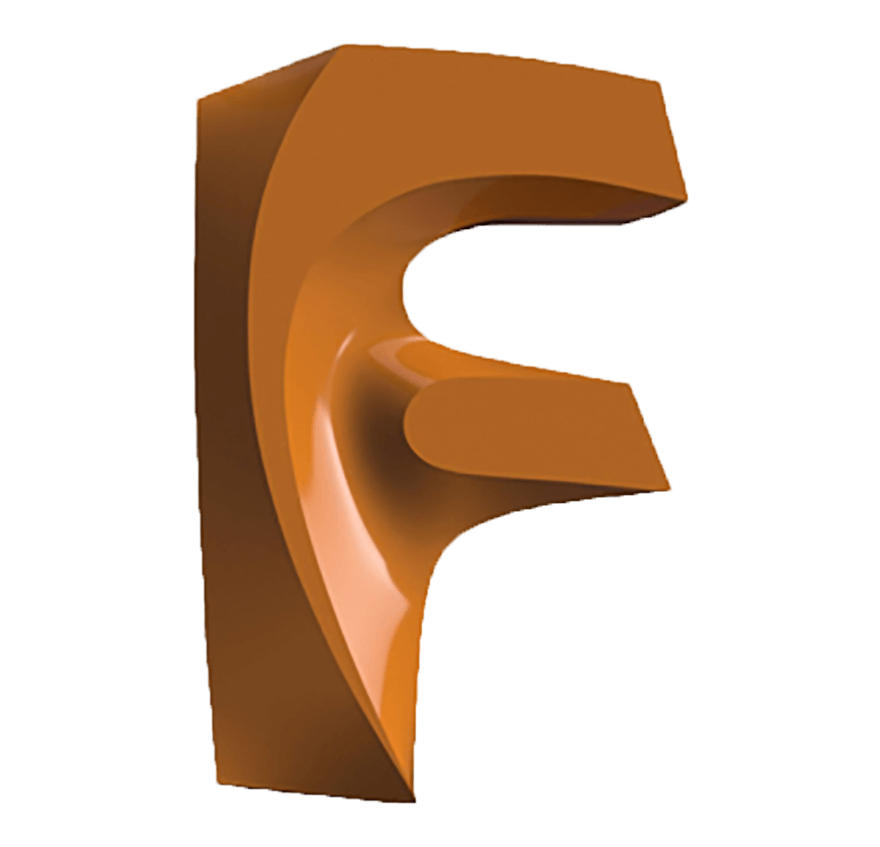 KATILARIN TEKNİK RESMİNİ ALMA
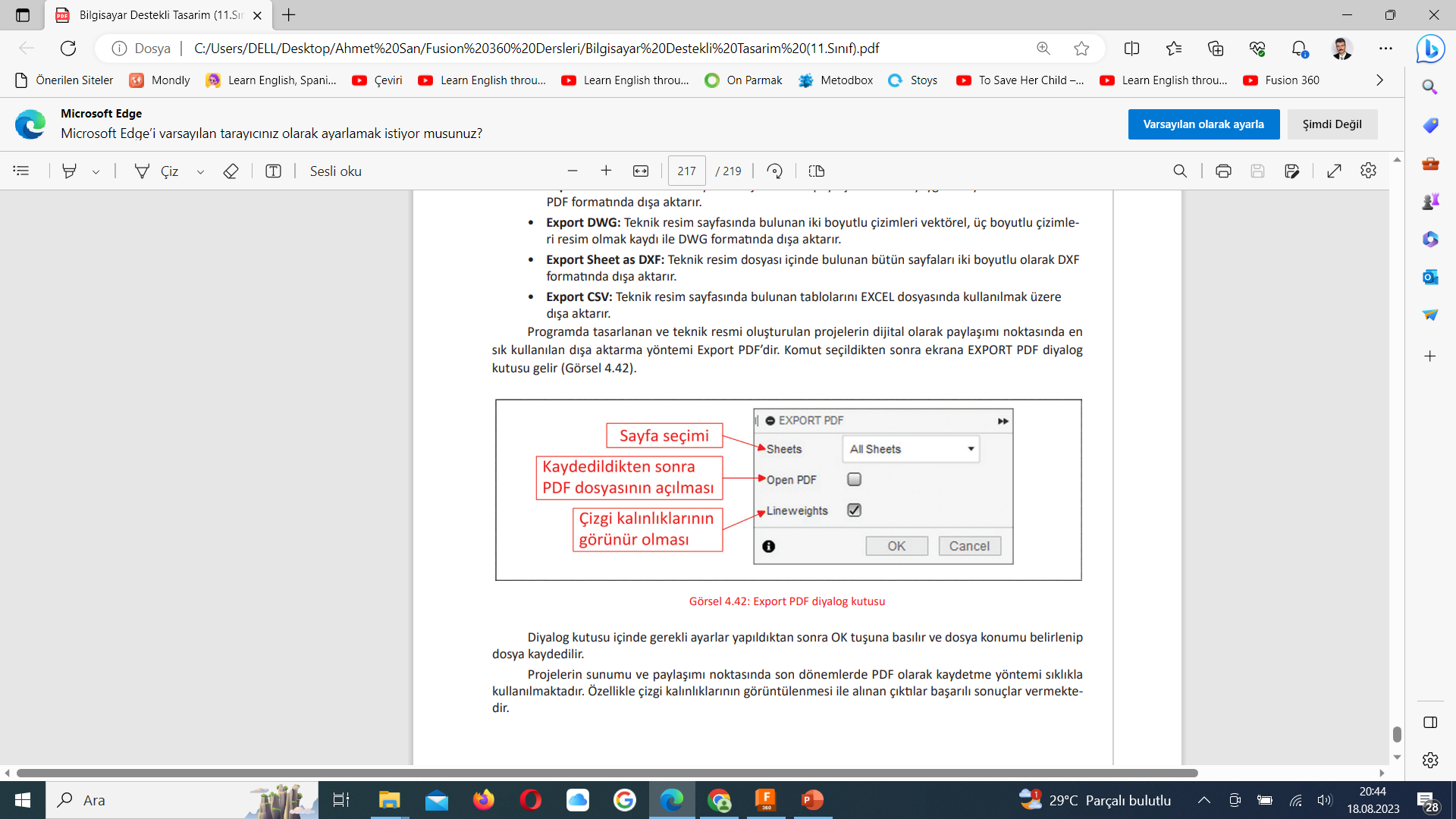 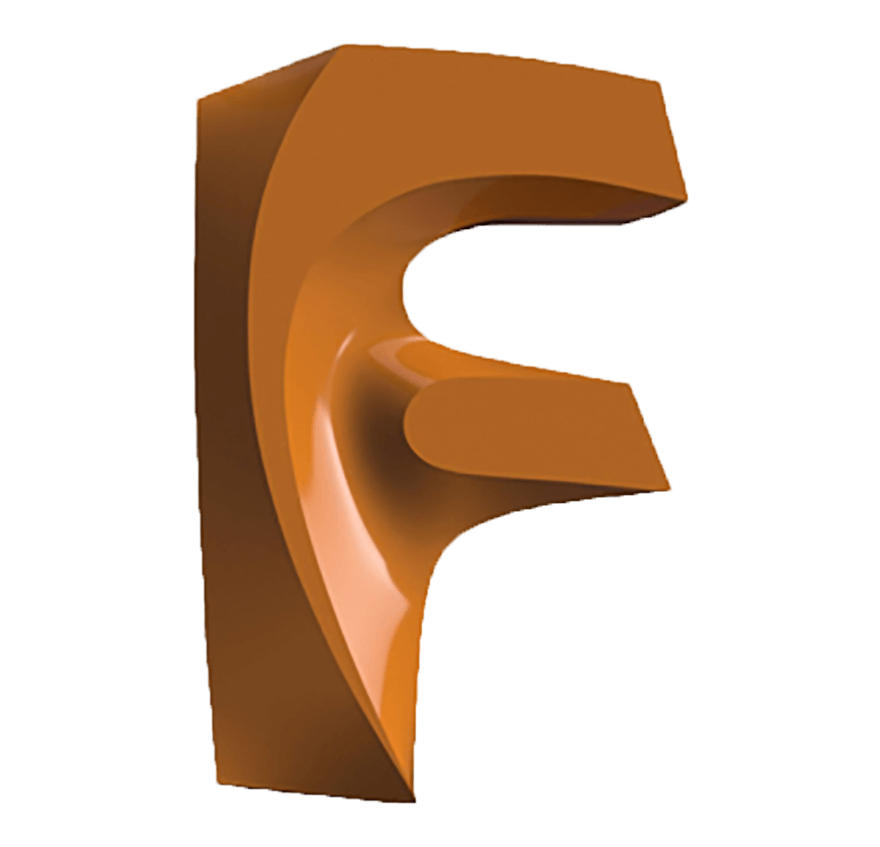 KATILARIN TEKNİK RESMİNİ ALMA
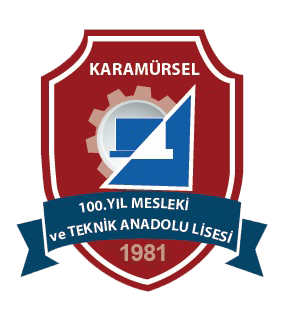